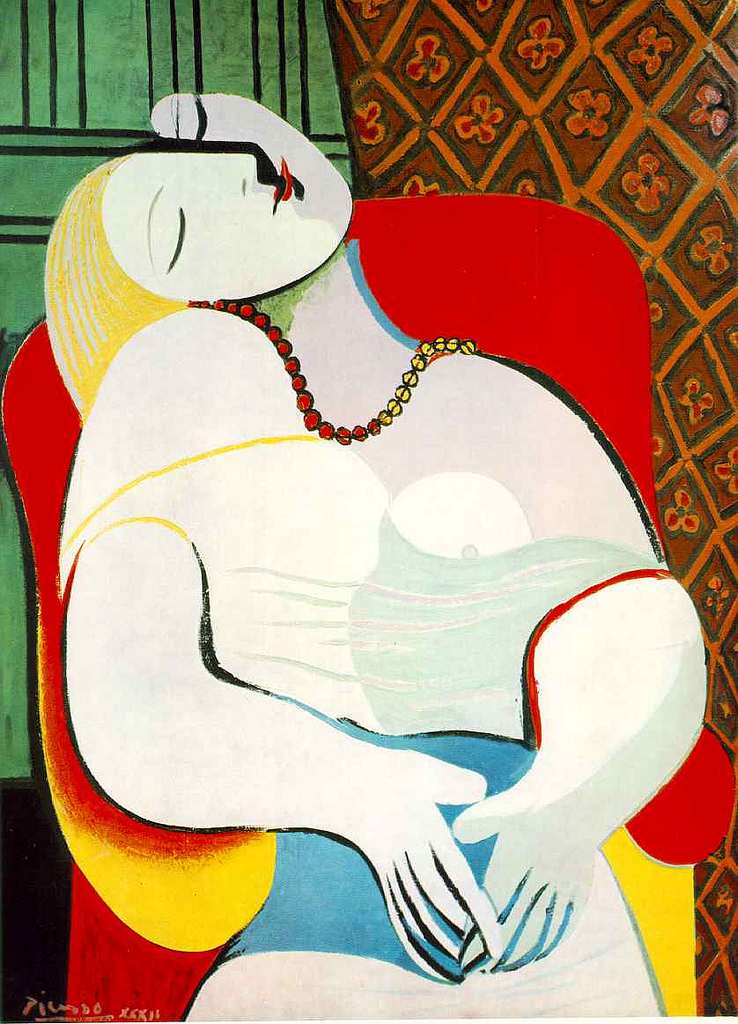 Avv. Mariacristina MacrìLA VIOLENZA INTRAFAMILIARE DAL CODICE ROSSO ALLA RIFORMA CARTABIA E AL D.D.L. A.S. 2530Picasso   Il sogno
Problemi pratici
Codice Rosso	               	art.387 bis c.p
282-bis c.p.p allontanamento dalla casa familiare
282-ter c.p.p. divieto di avvicinamento ai luoghi frequentati dalla p.o.
Chiunque, essendovi legalmente sottoposto, violi gli obblighi o i divieti derivanti dal provvedimento che applica le misure cautelari di cui agli articoli 282-bis e 282-ter del codice di procedura penale o dall’ordine di cui all’art.384-bis del medesimo codice è punito con la reclusione da 6 mesi a 3 anni
D.Lgs 132/2021 lett. I ter  è intervenuto           su art. 380 c.p.p
Arresto obbligatorio per 387 bis c.p.
Riforma Cartabia  D.Lgs 132/2021
su art.387 bis c.p.
            Obiettivo Riforma		             maggiore tutela	
                   Risultato                                     difetto di coordinamento
	387 bis c.p. + arresto obbligatorio 			  Limite pena edittale (3 anni) per applicazione misura coercitiva
					
	
Attuale problema di sistematicità perché la norma è in vigore dal 19.10.2021
L’art.387 bis c.p.  e  la Riforma Cartabia
Se violazione inerenti divieto di avvicinamento luoghi frequentati dalla persona offesa o
Se mancato allontanamento dalla casa familiare

Arresto obbligatorio per 387 bis. c.p.
ma
arrestato              liberato  se non interviene immediato aggravamento misura 
perché per la violazione della misura che costituisce l’autonomo reato di cui all’387 bis c.p. non puo’ essere previsto un autonomo titolo cautelare 
il limite edittale di 3 anni contenuto nell’art.387 bis c.p. non consente, secondo le regole generali del codice di rito, l’applicazione di una misura coercitiva
Misura coercitiva se sussistono indici di colpevolezza in ordine a delitto con pena detentiva superiore nel max a 3 anni (art. 280 comma 1 c.p.p) o trasgressione misura cautelareCustodia cautelare in carcere per delitti con pena della reclusione non inferiore nel max a 5 anni (art. 280 comma 2 c.p.p.)Il codice di rito prevede all’art.280 comma 1 (con il richiamo all’art. 391 c.5) una deroga rispetto ai limiti di pena per casi di arresto facoltativo per i delitti specificamente indicati nell’art.381: questa deroga non è stata prevista per i casi di arresto obbligatorio per i delitti di cui all’art.380  Arresto obbligatorio per 387 bis c.p. ma  limite di pena = no applicazione misura coercitiva autonoma = liberazione se non perviene immediato aggravamento per primo reato
Su questo difetto di coordinamento intervieneD.D.L. AS.2530				 e propone CORRETTIVI
L’ART.3 D.D.L. propone modifica dell’art. 391 c.5 c.p.p
Nella parte in cui prevede applicabilità delle misure coercitive anche al di fuori dei limiti di pena previsti dall’art.274 c. 1 lett.C e dall’art. 280 c.p.p.
             aggiungendo alle ipotesi già previste
i delitti consumati o tentati per cui sia disposto arresto obbligatorio in flagranza di cui all’art.380 c.2 c.p.p. tra cui rientra l’art 387 bis c.p.

deroghe 391 comma 5 c.p.p applicabili anche a 387 bis c.p.
DDL 2530 ART.12Arresto in flagranza differita per 387 bis
Nei casi di cui all’art. 387 bis c.p. si considera comunque in stato di flagranza colui il quale, sulla base di documentazione video fotografica dalla quale emerga inequivocabilmente il fatto, ne risulta autore, sempre che l’arresto sia compiuto non oltre il tempo necessario alla sua identificazione e, comunque, entro le 48 ore dal fatto  
Videoriprese 	
Fotografie                     RELATIVA APPLICABILITA’ CONCRETA
di solito la prova del reato di cui all’art.387 bis c.p. riposa sulle dichiarazioni della persona offesa o sulle dichiarazioni dei testimoni
D.d.l. n. 2530  art.8armonizzazione degli effetti penali della violazione delle misure coercitive ex artt. 282-bis e 282-ter c.p.p. e della violazione degli ordini di protezione emessi ex art. 342-ter primo comma c.c.
Violazione ordini di protezione contro abusi familiari ex art 342 ter 1 comma c.c. 

Violazione provvedimento di allontanamento dalla casa familiare o violazione del divieto di avvicinamento o ai luoghi frequentati  dalla persona offesa 
						                                                                             violazione art. 387 bis c.p. 
L’art.8 del Ddl 2530 sposta dall’art.388 comma 2  c.p.  all’art. 387 bis c.p. la copertura normativa della disciplina della violazione degli ordini di protezione con ampliamento spettro di tutela e aggravio di pena
CASS. SEZ. UN. 28 OTTOBRE 2021 N.39005
l’art.282-ter c.p.p, apparentemente ha un contenuto duplice: il giudice può:
prescrivere all’indagato di “non avvicinarsi a luoghi determinati” in funzione del fatto che sono abitualmente frequentati dalla persona offesa, 
imporre all’indagato di “mantenere una determinata distanza da tali luoghi o dalla persona offesa”
 ma, la sentenza afferma l’unicità della misura cautelare e la sua modulabilità con più prescrizioni funzionali a garantire in concreto la massima tutela alla persona offesa con la minima compressione dei diritti di libertà e di circolazione dell’indagato.
CASS. SEZ. UN. 28 OTTOBRE 2021 N.39005  - segue
282-ter c.p.p: luoghi specifici e dettagliati o  mero divieto di avvicinamento e indicazione di distanza?
solo tipizzando la misura il provvedimento cautelare assume una conformazione completa, che consente il controllo della prescrizioni funzionali alla tutela della persona offesa e le loro concreta efficacia, garantendo anche l’indagato

Sez.Un. conferma la possibilità di disporre la misura cautelare del divieto di avvicinamento ex art.282-ter c.p.p con il mero riferimento a una distanza determinata dalla p. o.,

ma, per il caso in cui il giudice disponga anche cumulativamente il divieto di avvicinamento ai luoghi dalla stessa frequentati, prevede la necessità che questi luoghi siano indicati specificamente 

                                                     

				
INDICAZIONE DEI LUOGHI =TUTELA PIU’ STRINGENTE
Il braccialetto elettronico
L’art. 2 del D.d.l. potenzia l’uso del braccialetto elettronico declinando l’intervento su 4 fronti:

Art. 2 lett.a) sopprime al comma 1 dell’art.275 c.p.p. l’obbligo di verificare preventivamente la disponibilità degli strumenti
Art.2 lett. b) prevede custodia cautelare in carcere anche nel caso di manomissione dei braccialetti elettronici, disposti con la misura degli arresti domiciliari o con l’obbligo di allontanamento dalla casa familiare o con il divieto di avvicinamento ai luoghi frequentati dalla p.o.
Il Braccialetto elettronico - segue
Art.2 lett. c) prevede che nel disporre la misura dell’allontanamento dalla casa familiare con le modalità di controllo del braccialetto elettronico, il giudice preveda applicazione anche congiunta di una misura più grave qualora l’imputato* (?) neghi il consenso all’adozione del braccialetto elettronico
Art.2 lett. d), si riferisce al provvedimento di avvicinamento ai luoghi frequentati dalla persona offesa  e stabilisce che la misura possa essere disposta anche al di fuori dei limiti di pena di cui all’art.280 c.p.p. e introduce lo stesso meccanismo  che la lettera c) prevede per l’art.282-bis c.p.p. colmando un deficit di coordinamento tra art. 282-bis e 282-ter c.p.p
GRAZIE per l’attenzione
Mariacristina Macrì